Klient
Chlapec
4 roky
Výskyt palatolalie – z důvodu levostranného celkového rozštěpu
K symptomu palatolalie patří opožděný vývoj řeči
Co je narušeno?
Narušeno dýchání, fonace, artikulace
Dechová cvičení
Cvičení nádechu a výdechu
Usměrňování výdechového proudu z důvodu úniku vzduchu nosem

Foukání do modré kytky
Foukání do branky z prstů
Prodlužování nádechu nosem bez zvedání ramen
Pití brčkem
Cvičení na patrohltanový uzávěr
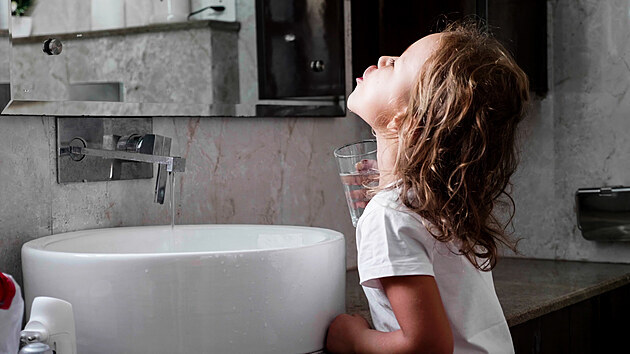 Kloktání
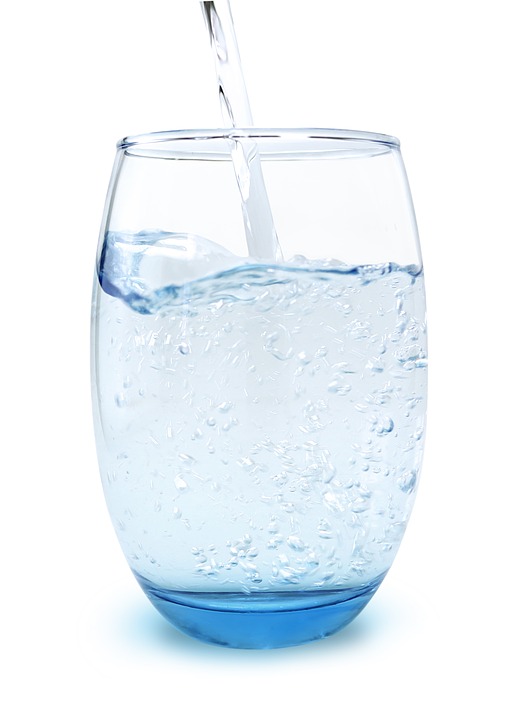 Cvičení na artikulaci
Oromotorická cvičení
Olizování úst
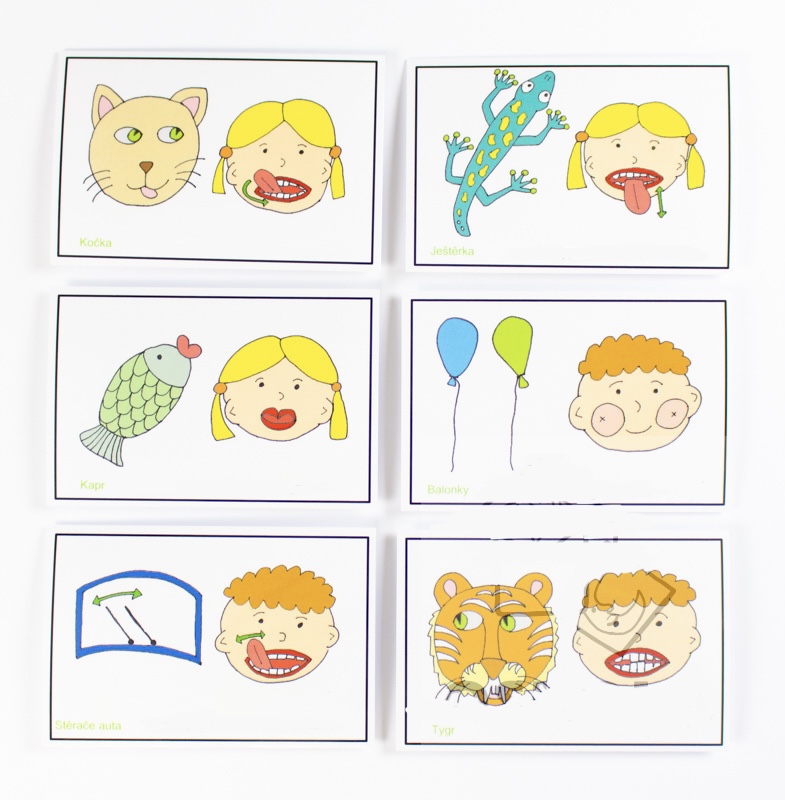 Oromotorická cvičení
Špulení úst
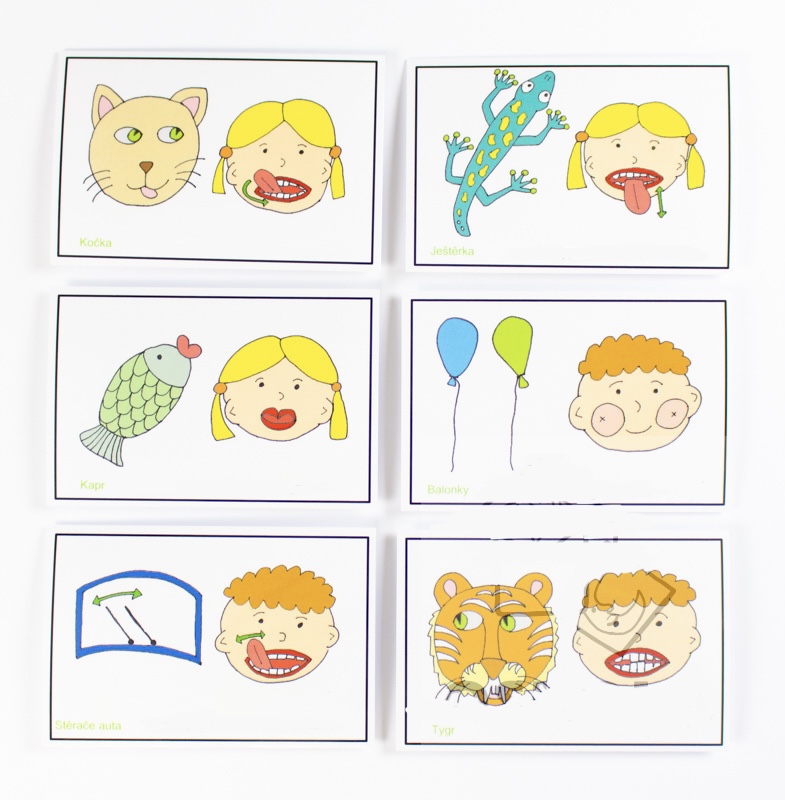 Oromotorická cvičení
Vytvoření bouličky v levé a pravé tváři
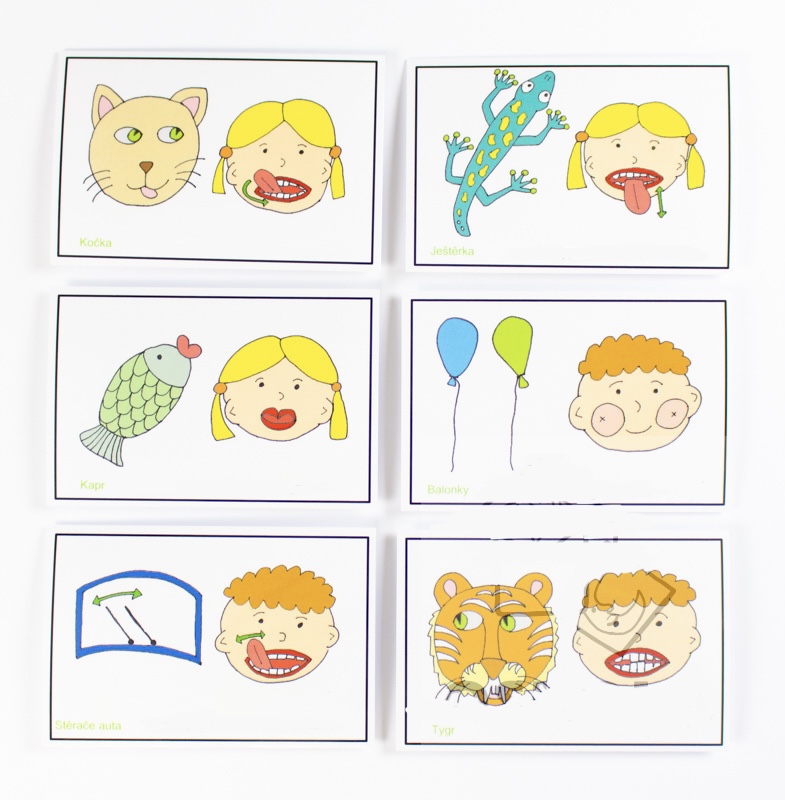 Vyvozování hlásky B
Vyvození z pomocného M
Dítě si stiskne nosní chřípí a artikuluje M, přičemž se ozve B